HUMANITIES SUBJECTS’  PRESENTATION FOR THE TRAINING OF GRADE SEVEN (07) TEACHERS
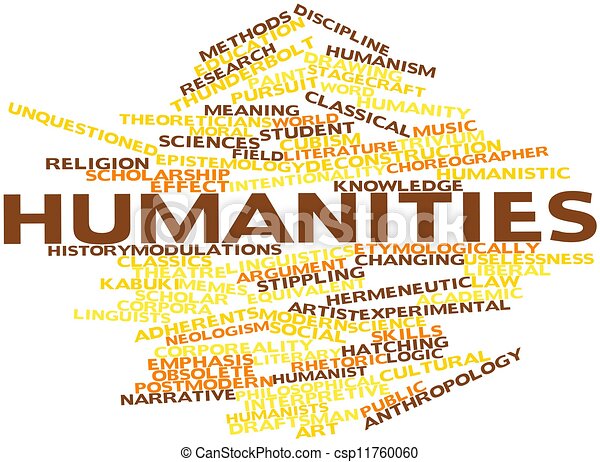 Session Objectives
By  the end of the session,  you  should be able to:
Explain the meaning and essence  of  Humanities at Junior Secondary School Level 
Identify subjects that fall under  Humanities at Junior Secondary School Level 
Identify the strands and sub strands for different  Humanity Subjects at Junior Secondary School Level 
Outline Unique features of the Humanities Subjects at Junior Secondary School Level 
Examine Transformative pedagogical approaches in the teaching of the Humanities subjects
Explore suggested formative assessments in the Humanities
KWL
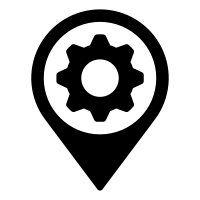 1. What I know about ….........
2. What I want to know about …............
[Speaker Notes: The outcome is linked to the outcome of the previous session on Audio based and video based modes of remote learning]
Session Outline
Meaning and essence of  Humanities subjects 
The Humanities Subjects at Junior Secondary School Level 
Essence Statements and General Learning Outcomes
 Strands and sub strands of Humanities Subjects at Junior Secondary School Level
Unique features of the Humanities Subjects at Junior Secondary School Level
Suggested Transformative pedagogical approaches in the teaching of the Humanities
Suggested Formative  assessments in the Humanities
Meaning of  Humanities
Humanities can be defined as a way of thinking about and responding to the world. The actions are a response to human experiences, economically, socially, politically, morally, intellectual, spiritually etc.
Humanities subjects are  a broad academic field under which students study various types of human interactions, using methods that are largely analytical, critical or exploratory.
Essence for Humanity subjects
Humanities prepare the learner for further education in different disciplines  e,g Sociology, Anthropology, Business Studies, Marketing, Accounting, Economics, Commerce, Archaeology, Law, History, Political Science, Geography, Theology and Religious Studies, among others.
The primary purpose of humanities is to build and promote the leaner’s civic competency.
 Humanities are an integrated academic fields comprising of Social Studies( History, Citizenship, Geography), Christian Religious Education, Islamic Religious Education, Hindu Religious Education, Life Skills Education  and Business Studies.
Essence Statement… Cont’d
The humanities enable us to reflect upon our lives and ask fundamental questions of value, purpose, and meaning in a rigorous and systematic way. The humanities build the learner’s competencies for:
Critical and imaginative thinking about the issues that confront us as citizens and as human beings.
Reasoned and open-minded discussion of the basic values that are at stake in the various policies and practices that are proposed to address these .
Understanding and appreciating the experiences of others, and the ways in which the issues that confront us now have been understood in other times, places, and cultures.
Humanities Subjects at the Junior Secondary School Level The humanities consist of seven subjects as follows:
Time Allocation for the Humanities Subjects at the Junior School Level
Paradigm Shift in the Humanities Pedagogical Approaches
Transformative Pedagogies in the Humanities
The Humanities emphasises the constructivist, cognitive and  multiple intelligence theories which involves making links between learner’s own experiences and connecting different learning styles by engaging in participatory, interactive, collaborative and cooperative/ problem-solving activities. Besides providing skills for lifelong learning; and to use a range of contemporary digital technologies to enhance their learning. They include:
1.The use of debate
It should help  learners  to engage  deeply into the lesson, discuss how they apply the teachings and improve  their competencies like  communication skills/self efficacy/problem solving etc.
2.Use of  discussions in pairs/groups/class
This should be organised to  help learners  learn how to express their ideas, back up
 their opinions with evidence, listen for understanding, and be willing to accept new information
Transformative Pedagogies in the Humanities Cont…
3.Problem-based Learning-Learners construct content knowledge and develop problem-solving skills as well as self-directed learning skills while working towards a solution to the problem. 
4.Cooperative-based learning -Promotes mutual support so that they can all gain from each other’s efforts through interaction, and strengthens learners’ communication skills and  self-esteem. Learners will interact through summarising the main points ,some will have ability to explain with ease, other will write on  the charts, others will display or present.
Questionnaires
Observation schedules
Assessment in the Humanities: 
Humanities require use of a variety of assessment tools to address the different learning styles and diverse needs  of the learners.
Checklists
Written tests
Portfolio
Assessment       	Tools
Learner’s profile
Rubrics
Projects
Rating scales
Journals
Anecdotal Records
Oral or Aural questioning
1. Essence statement-Social Studies Grade 7
This presents the rationale/justification and philosophy for existing a subject in the curricula.1.Enable the learner to understand and evaluate how past human action has an impact on the present and how it influences the future.2.Promotes practical concepts of  living together in a cohesive society. 3.It encourages civic responsibility and   responsible leadership.4.Provides the learner with knowledge, skills, values and attitudes necessary for good character.5.A self-directed learner who takes responsibility for his own learning, who questions, reflects and perseveres in the pursuit of learning
Essence statement-Social Studies Grade 7
6.Social studies facilitates the learner to gain a realization of his her  place, privileges, rights and responsibilities as a citizen.
7.Social studies promotes pride  in our ethnic, cultural and religious diversity for one indivisible sovereign nation.
8.It encourages civic responsibility and   responsible leadershipprovides the learner with knowledge, skills, values and attitudes necessary for good character.9.A self-directed learner who takes responsibility for his own learning, who questions, reflects and perseveres in the pursuit of learning.
Social Studies Subject General learning outcomes
Demonstrate an understanding of historical concepts, historical sources and evidence for development of identity and sense belonging.
Appreciate and be proud of the Kenyan cultural heritage and be willing to further develop, preserve and share it globally Contribute to construction and advancement of the social, economic and political development necessary for learning and living
Develop understanding of values and basic principles of democracy, governance, human rights and roles as a responsible citizen.
Cultivate respect and appreciation for diversity and differences that contribute to international understanding for mutual social responsibility.
Social Studies Subject General learning outcomes
6.Understand the value of  environment and its influence on human activities to  use, manage and  conserve for sustainable development7. Contribute to the management of contemporary and pertinent issues as informed, engaged, ethical and responsive citizen to promote sustainable living8. Develop and apply social research and digital literacy competencies to interpret phenomena for problem solving in society.
Example of Inter- Relationship in Social Studies  between different  learning outcomes and the National Goals of Education
Unique Features in Grade 7 Social Studies
Citizenship Education (CE)-The curriculum provides for CE,which is inline with Sustainable development goals target 4.7. The learner will acquire knowledge, skills attitudes and values on concerns, interconnectedness and interdependency at local, national and global levels.
Diversity and InclusionThe  curriculum offers opportunities for the learner  to develop an understanding of diversity through the teaching of  Social Studies. The learners is  expected to explore themes of co-operation, human rights interdependence and  peaceful conflict resolution.
Community Service Learning(CSL)The curriculum provides opportunities for a balanced emphasis on both  learning and addressing real needs in the community. 
Financial literacy (FL) and Consumer Literacy (CL)
The curriculum provides for development of FL and CL competencies in the learner..
Unique Features in Grade 7 Social Studies Cont…
General History of Africa (GHA) 
The curriculum provides for elaboration of history of Africa-It enables the learner to develop a strong desire to reclaim his/ her  cultural identity, to rectify widespread ignorance about their Continent’s history,  to break free of discriminatory prejudices,re-interpretation and writing of African histories and to demonstrate the contribution of African cultures past and present to the history of humanity at large. The works of the General History of Africa (GHA) is a  response to the need for Africa to tell Her Story from an Afro-centric perspective.
Business Studies Grade  7 –Essence Statement
Business Studies is a dynamic and living subject aimed at equipping the learner with knowledge, skills, values and attitudinal competencies in business. 
Business Studies at Junior & Senior secondary is an integrated subject. 
The main component integrated in Business Studies are Financial Literacy, Commerce, Economics, Accounting and Entrepreneurship.
At Junior Secondary the subject is compulsory to all learners.
Business Studies comprise of 4 strands which runs from junior to Senior secondary school.
Strands and Sub strands in Business Studies
Unique Features in Business Studies
A good host of financial Literacy and entrepreneurial skills.
Promotes the values of integrity in business.
Empowers learner through consumer literacy  skills for good governance and accountability in government and business.
Enhances development of talents and abilities as business.
Inculcates the significance of sustainable use of resources.
Grade 7 CRE-Essence Statement
The CRE Curriculum design for grade 7 seeks to support the holistic aims of education by promoting personal growth and facilitating spiritual development. 
The biblical teachings blended with contemporary Christian teachings aim at engaging the learners  in the human experiences, searching for information ,discussing, sharing and applying  different themes/ideas.
 CRE exposes learners  to a broad range of the teachings of the Bible with an aim of   promoting  of mutual understanding and tolerance for religions while upholding teachings of Jesus Christ and Christian values. It facilitates moral development through the application of a process of moral decision-making.
Essence  Statement For CRE
4.It reinforces adherence to  Christian values and the contribution of Christianity to transformation of human life. 
5.CRE is instrumental in determining and shaping positive attitude of a learner towards God and humanity through  life skills. 
6.The place of a family and  role of faith are  primary influence of young people’s live as well as the essence of inter-faith partnership and dialogue.
7.CRE encourages facilitators to adopt an effective learning environment which is inclusive and supportive by recognising a learner’s diverse background, experiences and challenges, therefore different learning styles, multiple intelligences and individual abilities will be given priority.
Relationship between different  learning outcomes and the National Goals of Education in CRE
Unique features of  CRE Curriculum design
The main   source for  learning and reference is the Bible, strictly the Good News Bible.
Societal norms/progressive cultural values and the  constitution also  compliment some themes in teaching  CRE.
CRE is an easy host of  specific learning outcomes that are attitudinal/values  , therefore facilitators should ensure the expected values/positive attitudes are well embedded, demonstrated and accounted for through learning experiences in and out of class.
For example a specific learning outcome like appreciate Christian Religious Education for sound moral and religious values.The corresponding suggested learning is use charts/ posters/flashcards  to write messages and themes that promote sound moral and religious values .
Unique features in CRE Curriculum design
4.Financial literacy, consumer literacy, consumer literacy  and citizenship education have been infused  formally, non formally and informally, tailored to the teachings in the Good News Bible.
5.CSL concepts incorporated in CRE with  emphasis on application of knowledge, skills, attitudes and values acquired in various concepts/sub strands  such gambling ,Christian Responsibility       over Animals, Fish and Birds and Christian Responsibility over Plants
Unique features in CRE Curriculum design
The currently  CRE lesson is mainly introduced  using a human experience/life approach techniques by the facilitator/s asking questions or  giving a story .This was to  enable learners to  relate with the concept and bring out their personal/communal/societal experience for knowledge. 
Now facilitator can allow the learners to  brainstorm/debate/discuss the story on their own, or instruct learners to look  pictures or illustrates, watch video clips and make observations, use aminations, songs, audio resources or relia  to understand the human experience/life approach , apply and link  knowledge during a lesson.
Unique features in CRE Curriculum design
CRE  has tasks/learning experience/sub strands that aim at building the  learner’s capacity for learner support programmes such as Programmes Pastoral Instructions(PPI),Parental Engagement and Empowerment(PEE), Guidance and counseling ,career guidance etc.
Concepts in Financial literacy and consumer literacy have been tailored to biblical teachings and mainstreamed under concepts on Responsibility over plants/animals, gambling ,selected forms of worship, Bible translation etc.
.
LIFE SKILLS EDUCATION-Essence Statement
Life Skills Education is the study of the abilities for adaptive and positive behaviour that enable individuals to deal effectively with the demands and challenges of everyday life. 
It aims at enhancing the knowledge on and appreciation of oneself, the need to value and promote good interpersonal skills, as well as improving the quality of decisiveness in day-to-day life. 
The need for the development and application of life skills is supported by Vygotsky’s social-cultural development theory that presupposes that learning takes place when learners interact with each other.
 Learners negotiate meanings with people in the environment and achieve their goals by interacting with teachers, peers, materials and the atmosphere embedded in the context.
.
LIFE SKILLS EDUCATION-Essence Statement
5.LSE is anchored on Article 10 of the Constitution of Kenya 2010 which prescribes the national values and principles that need to be inculcated into all Kenyans. 
6.The National Education Sector Plan (NESP 2018- 2022) which builds on successes and challenges of previous sectoral plans, champions for a value-based education system, and the need to transmit life skills, principles and values for personal, social and economic development. 
7.LSE equips the learners with psychosocial competencies and interpersonal skills that enable them to make informed decisions, think creatively and critically.
Strands and Sub strands
Hindu Religious Education Grades 7-Essence Statement
Hindu Religious Education (HRE) at Junior Secondary School level builds on knowledge, skills, attitudes and values that were acquired and developed by the learner at the primary school level. 
This is in line with relevant theoretical approaches such as Piaget’s Cognitive Theory of Development, Vygotsky’s Theory of Learning and Erik Erikson’s Stages of Psycho-social Development.
Hindu Religious Education offers an avenue to learn and build positive relationships and solve challenges collectively, with care, empathy, respect and understanding of differences with people of different heritages and religions. This contributes to solidarity and towards building a more tranquil and inclusive society.
Contd…
It also promotes and strengthens mutual understanding, appreciation and respect for religious freedom and diversity. The learner is thus guided to behave responsibly at local, national and global levels for a more serene and sustainable world. This subject also contributes to the empowerment of the learner, fostering inclusion and social cohesion.

Hindu Religious Education reiterates the importance of core values and empowers the learner to advance human rights and equality, with a respect for different cultures and beliefs and with dignity offers the opportunity to build a peaceful society.
Strands and Sub strands in HRE
Example of the Inter- Relationship in HRE between different Learning Outcomes and the National Goals of Education
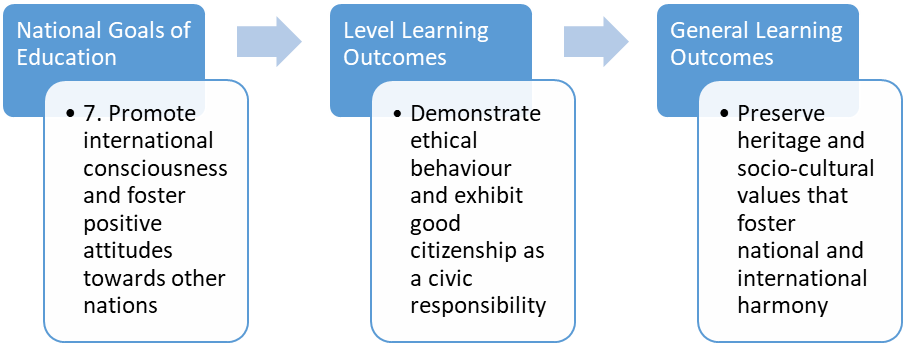 Unique Features in HRE
1.Hindu Religious Education is a combination of four different faiths Sanatan/Vedic, Jainism, Buddhism and Sikhism which originated from the Indian sub-continent. Each faith has its own flavor and each one promotes:                     Unity in diversity                    Strong character with a focus on ethics.                    Care of oneself and the environment                     Growth of both spiritual and physical self.2.Community service learning ProjectThis level in Junior Secondary concludes with a community service learning project. The project enables the learner to reflect experience and learn from community. Learners need to choose one Pertinent and contemporary issue suitable to their context and reality. It’s a whole school approach learners will be guided by teachers.
Islamic Religious Education (IRE)
Inter-relationship between learning Outcomes
NATIONAL GOAL OF EDUCATION
                             ↓
Promote sound moral and religious values
                             ↓  
Level   Learning Outcome   for Middle School
                             ↓
Demonstrate ethical behaviour and exhibit good citizenship as a civic responsibility  
Subject Learning Outcome 
                             ↓   
Acquire Islamic values that will enable them to grow as responsible and ethical citizens
                             ↓
Specific Learning Outcomes  
      Practise truthfulness and forgiveness in day to day life to earn rewards from Allah.
Islamic Religious Education
General Learning Outcomes
By the end of the Junior Secondary, the learners should be able to:
Appreciate the Qur’an as the primary source of guidance.
Deduce lessons from the selected Surah and Hadith, and apply them in daily life.
Emulate the practices of the Prophet as the best role model. Develop awareness and appreciation of Pillars of Iman as the foundation of Islam. 
Demonstrate interest and positive attitude towards performance of acts of Ibadah (worship) appropriately
Acquire Islamic values that will enable them to grow as responsible and ethical citizen.
Appreciate Islamic history as a basis for culture and civilization, for peaceful co-existence.
Strands and Sub strands in IRE
Strands and Sub strands in IRE
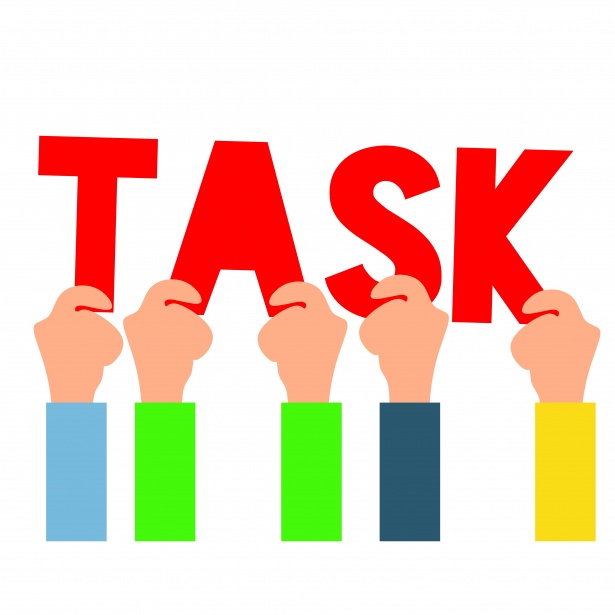 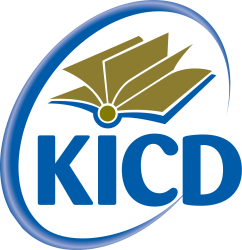 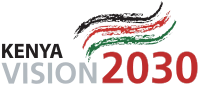 Interpretation of curriculum design
TASK 1
In groups 
Link a general Outcome in one of the  subjects in Humanities of your choice with a Middle School Level Learning Outcome and a National Goal of Education respectively.
Task 2
2.  Analyse two sub strands in one of the  subjects in Humanities of your choice  and show what will be taught in each lesson of 40 minutes indicating the leaning experiences / activities  the learners will be engaged in each of lesson.
Self-Reflection  
1. I learnt……. 
2. I need to learn more about…….
3.How I will apply what I have learnt
Suggestions I have for improvement of the session
Upload your responses on https://forms.office.com/r/7nHVcLMZrt 

 Facilitators to use this link to View Responses: https://tinyurl.com/KWL-Facilitators
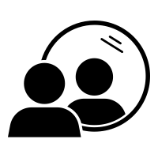